Charting your course
When Ivy is your destination….
The game: Science or art?
Objective
Know the game
Is an Ivy accepted application a recipe or a canvas?
Metaphorically speaking…Do admissions officers prefer baked goods are art appreciation gifts?
What is best for my child to flourish?
The current mission of ivy?
“It isn’t hard to graduate from Harvard.  The work is not harder.”
David Evans, Sr. Admissions Officer at Harvard
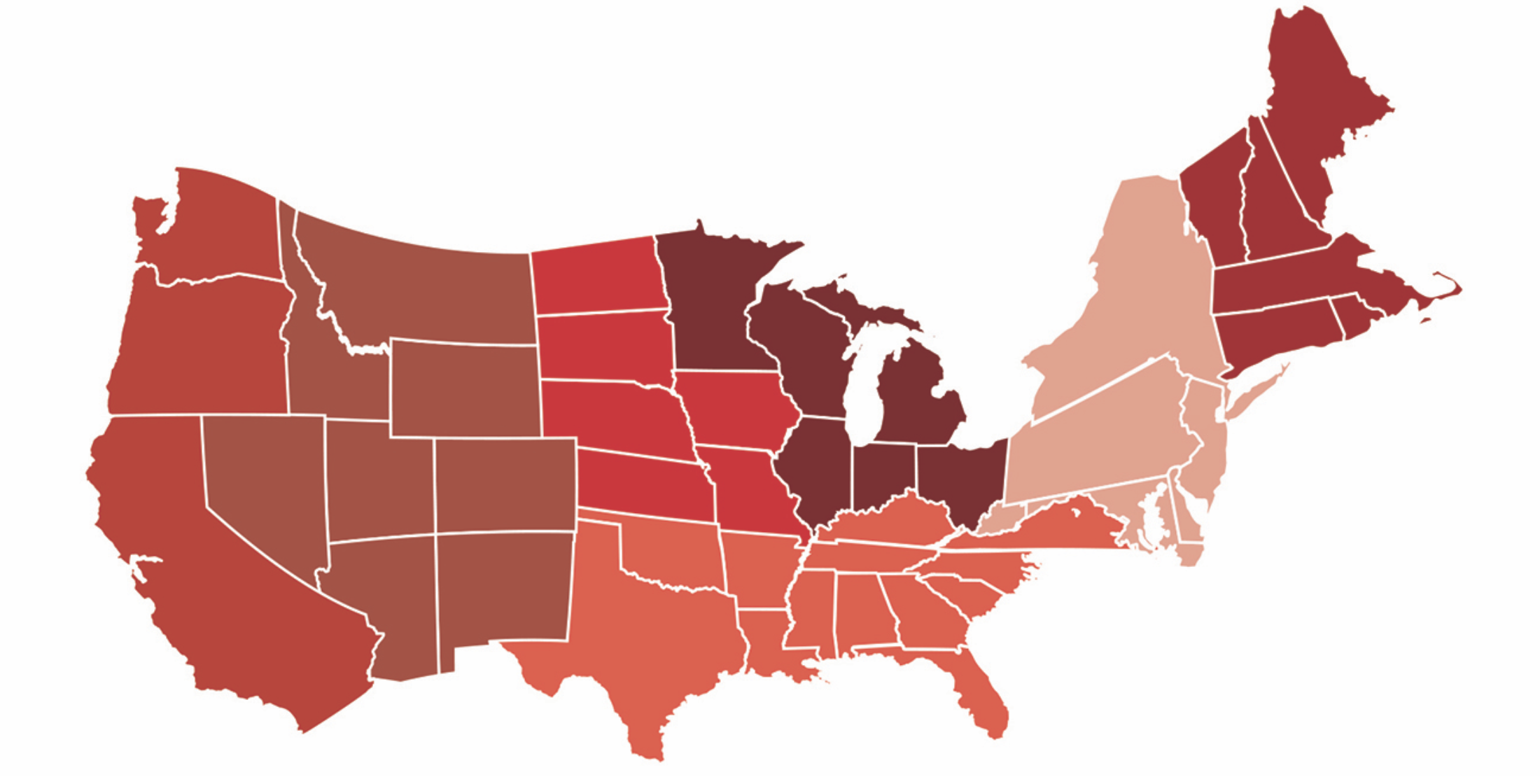 Demographics & the future
HARVARD (example for time sake)
39,041 applications 
2106 admits

Admit a freshman class that looks like leaders of the future
leaders that represent whom they lead
How to stand out
“If the applicant lost this one thing, would they still be a good admit?”
Janet Rapelye, Dean of Admissions at Princeton


“Is this student the next great _________ of their generation?”
William Fitzsimmons, Dean of Admissions at Harvard


“We denied six students last year with a perfect ACT score.”
David Evans, Sr. Admissions Officer at Harvard
The science
The art
The parenting…
Elementary
Areas of interest, growth mindset, places of purpose and value
Middle
Community, academic endurance/practice, organization/time management, places of purpose and value
High
Time management, realistic goals, college visits, summer camps, pursuit of passion and purpose
Final thoughts
Princeton: 2 Ivy’s, 2 Reach, 2 Safe
Book: 40 Colleges that Changes Lives, Loren Pope